FAIR e la Strategia Nazionale sull’Intelligenza Artificiale
ItaL-IA 2024
Plenary Session
30 maggio 2024, 
Centro Congressi della Stazione Marittima di Napoli
Giuseppe De Pietro
Presidente
La Fondazione FIAR
La missione della Fondazione è la realizzazione di interventi compresi nel quadro di attuazione del Piano Nazionale di Ripresa e Resilienza. relativamente all’area tematica 1 – Intelligenza Artificiale: Aspetti Fondazionali.
In particolare, la Fondazione, per il raggiungimento delle proprie finalità istituzionali, anche oltre la durata del Partenariato Esteso, svolge attività finalizzate:

alla promozione e coordinamento di ricerche sia fondamentali sia applicative nel campo dell’intelligenza artificiale e delle relative aree, anche con il coinvolgimento di soggetti privati;

a promuovere la creazione di un ecosistema nazionale in Intelligenza Artificiale (IA), coinvolgendo ricercatori sia su tematiche fondazionali che applicative, cittadini e imprese;
La Fondazione FIAR
alla valorizzazione dei risultati della ricerca e al trasferimento dei risultati alle aziende e alla pubblica amministrazione;
alla formazione, sia relativa all’alta formazione universitaria (ivi inclusi i corsi di dottorato in collaborazione con le imprese) sia alla formazione professionalizzante e formazione continua;
allo svolgimento di attività volte a favorire lo sviluppo culturale, sociale ed economico delle comunità in cui opera la Fondazione e di mutuo scambio di conoscenza e collaborazioni con imprese, enti ed istituti pubblici o privati impegnati nella ricerca scientifica e tecnologica, anche attraverso la promozione e la costituzione di start-up e spin-off;
allo svolgimento di iniziative di comunicazione e divulgazione a beneficio della comunità scientifica, delle aziende e della società civile.
FAIR e la Ricerca IA Fondazionale
L’ambizione di FAIR è di sviluppare l’IA del futuro, superando i limiti attuali. Vi è la necessità di sistemi di intelligenza artificiale (IA)
In breve, abbiamo bisogno di un’IA che non esiste ancora
STRATEGIA  FAIR
La Strategia Italiana per l’Intelligenza Artificiale 2024-2026
RICERCA SCIENTIFICA 
PUBBLICA AMMINISTRAZIONE 
IMPRESE 
FORMAZIONE 
INFRASTRUTTURE
RICERCA SCIENTIFICA
Investire nella ricerca scientifica fondazionale sull’IA, consolidando le iniziative esistenti quali il Partenariato Esteso sull’IA 

Valorizzare la ricerca applicata dell’IA, attraverso iniziative co-progettate da partenariati pubblico-privati, anche con laboratori dedicati che coinvolgano imprese, atenei e centri di ricerca
RICERCA SCIENTIFICA - AZIONI
Consolidare l’ecosistema italiano della ricerca, nell’ottica di dare continuità al Partenariato Esteso MUR sugli aspetti fondazionali dell’Intelligenza Artificiale, delineandolo compiutamente come luogo di incontro e di scambio di competenze e conoscenze tra le università, i centri di ricerca, le imprese ICT che sviluppano sistemi di IA e quelle che nelle loro specifiche attività possono beneficiare delle innovazioni tecnologiche
Sviluppare LMM italiani, in particolare 3 modelli fondazionali multimodali nazionali, che rispondano pienamente IA valori e alle regolamentazioni europee, eventualmente focalizzandosi su specifici domini applicativi
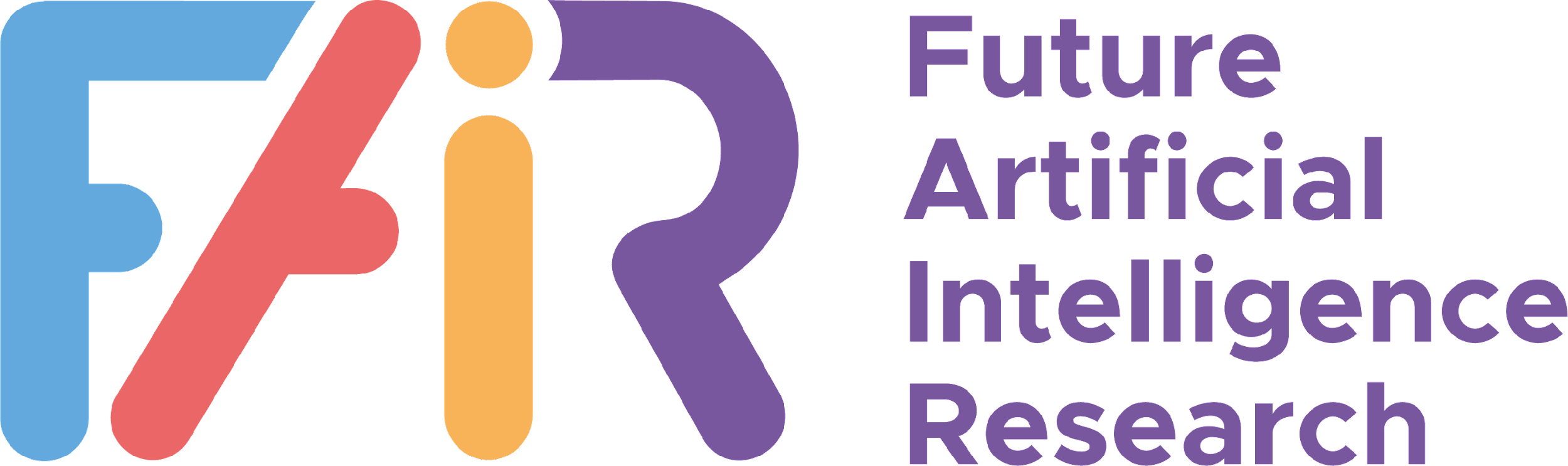 Transversal Projects

TP2: Vision, Language and Multimodal Challenges
……
Finanziare la ricerca fondazionale e blue-sky per l’IA di prossima generazione, attraverso una chiamata alla raccolta e all’implementazione di idee il cui potenziale sia in grado creare un salto generazionale a livello tecnologico-scientifico e innovazione dirompente
RICERCA SCIENTIFICA - AZIONI
Potenziare le collaborazioni internazionali, finanziando programmi di ricerca centrati sull’IA e promossi in partenariato con università e centri di ricerca internazionali che prevedano periodi di mobilità
Collaborazione 
FAIR - Alan Turing Institute
IMPRESE- AZIONI
Sostenere lo sviluppo di start-up nell’IA
Supporto alla creazione di start-up e spin off

In considerazione dell’alto grado di innovatività del settore e delle ricerche condotte all’interno del Progetto FAIR di soggetti coinvolti nel Partenariato Esteso, un canale chiave per lo sviluppo dell'innovazione guidata dall’IA riguarda la nascita di start-up e spin-off.

la Fondazione (HUB) sta programmando azioni per promuovere e incentivare la creazione di iniziative imprenditoriali ad alto contenuto tecnologico (start-up innovative e spin-off di ricerca) e la crescita di imprese in fase di avviamento
GRAZIE PER L’ATTENZIONE
www.fondazione-fair.it